РОССИЙСКАЯ ФЕДЕРАЦИЯ
Г. ИРКУТСК
ДЕПАРТАМЕНТ ОБРАЗОВАНИЯ
КОМИТЕТ ПО СОЦИАЛЬНОЙ ПОЛИТИКЕ И КУЛЬТУРЕ
Муниципальное бюджетное дошкольное образовательное учреждение
г. Иркутска детский сад №95
Мастер-класс «16 ноября – «Всемирный день толерантности»
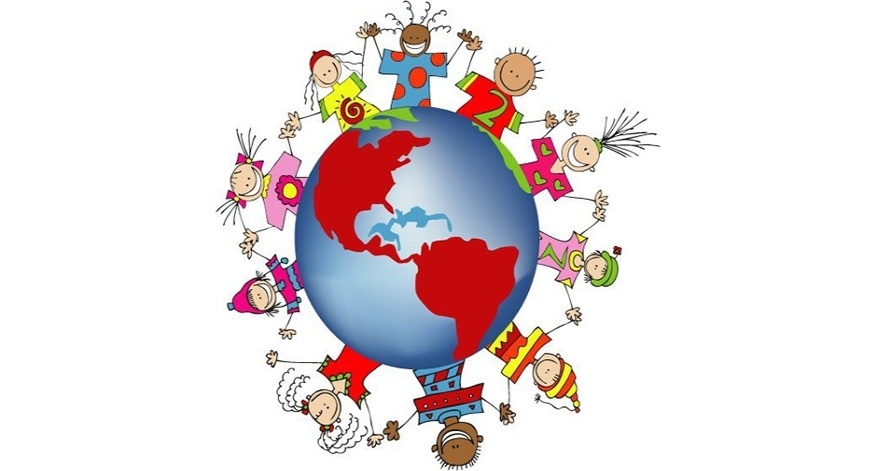 Подготовила 
Педагог-психолог
Белоусова Анна Андреевна
Мне хочется рассказать вам одну легенду:
Встретились раз белый человек и чернокожий. Белый сказал: Как ты уродлив, негр! Как будто весь сажей вымазан! Черный презрительно сощурился и сказал: Как ты уродлив, белый! Как будто тебя всего обернули белой бумагой! Спорили они, спорили, никак не могли прийти к согласию. И решили они пойти к мудрецу. Выслушал их мудрец и сказал белому: - посмотри, как красив твой черный брат. Он черен, как южная ночь, и в ней, подобно звездам, сияют глаза его. Затем мудрец обратился к чернокожему и сказал: - А ты, друг, посмотри, как красив твой белый брат! Он красив, как сверкающий белый снег, что лежит на вершинах наших гор, а волосы его - цвет солнца. Негр и белый устыдились своего спора и помирились. А мудрец сидел и думал о будущем. И представилась ему такая картина. Кружатся в веселом хороводе, танцуя и распевая песни, белые. черные, желтые люди. С любовью смотрят друг на друга. И перекрывает звуки и песен чей-то молодой голос: - Как хорошо, что все мы такие разные!
 А то жить было так скучно!
Вам понравилась эта легенда?   А как вам кажется , о чем она? 
Все эти понятия можно объединить одним словом. 
И это слово – толерантность. 
Конечно, это слово можно и не знать, но в современном мире,
где вам предстоит жить, вы ещё не раз услышите его. В жизни человек общается с представителями различных национальностей, культур, конфессий, социальных слоёв, поэтому важно научиться уважать культурные ценности как своего народа, так и представителей другой культуры, религии.И вы, наверняка, почувствуете себя неловко, если не будете знать смысла этого слова. Что означает слово толерантность? Как это слово определяется на разных языках?
16 ноября жители многих стран мира отмечают Международный день толерантности или День терпимости. 16 ноября 1995 года государства-члены ЮНЕСКО приняли Декларацию принципов терпимости. Позднее праздник был учрежден в 1996 году по решению Генеральной Ассамблеи ООН. День терпимости отмечается в разных странах по аналогичному сценарию: проводятся массовые мероприятия, посвященные воспитанию терпимости у жителей стран-участниц ООН и других народов мира.
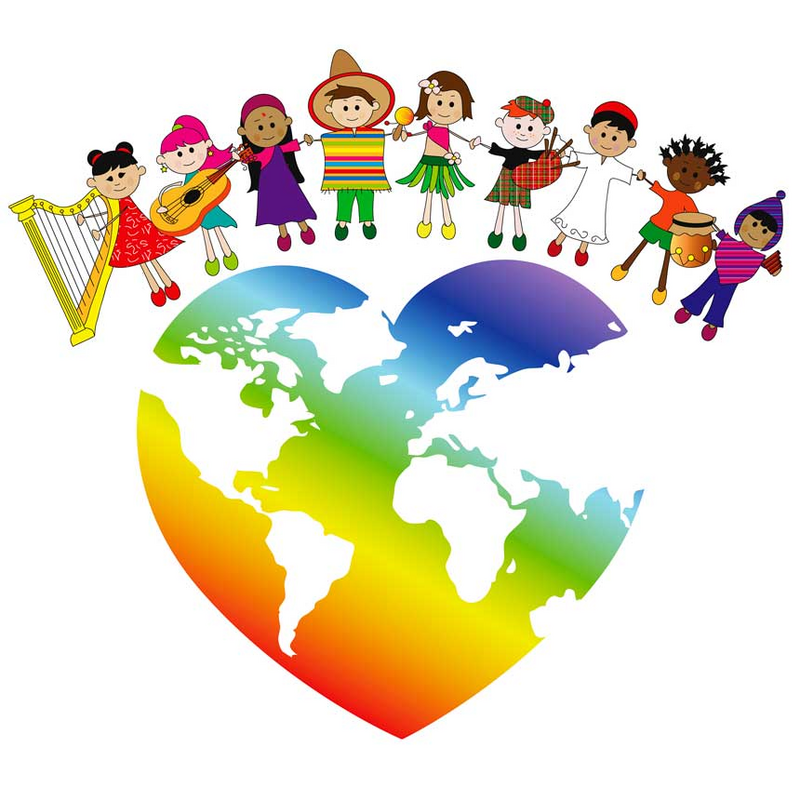 Толерантность – осознание того, что все люди разные, и каждый способен внести свой вклад в общее дело, обогащая его.
Игра «Давайте поприветствуем друг друга» 
сложить руки (как в «молитве») на уровне груди и поклониться (Япония);
потереться носами (Новая Зеландия);
пожать друг другу руки, стоя на большом расстоянии друг от друга (Великобритания);
крепко обняться и три раза поцеловать друг друга в щеки (Россия);
показать язык (Тибет);
очень крепко пожать друг другу руки, стоя близко друг к другу (Германия).Учитель: Может ли одна религия мешать другой? Нет.  У каждой религии есть свои особенности, и их учения полезны. Нам важно использовать нравственные ценности религий народов, не противопоставлять их, а изучать. Мы живём в одном большом доме – России. В нашей стране дружат между собой люди разной национальности.
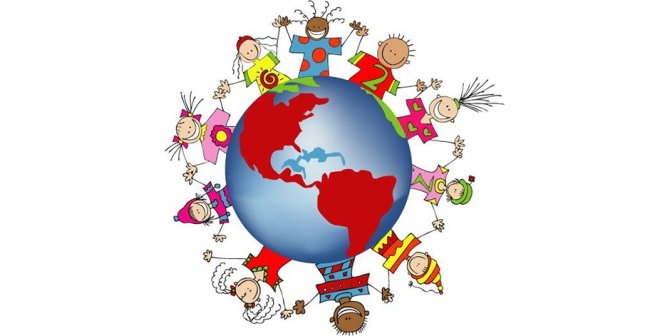 Стихотворение С.Маршака «Всемирный хоровод»
      Стихи для ребят всех народов и стран: Для абиссинцев и англичан,Для испанских детей и для русских, Шведских, турецких, немецких, французских.Негров, чья родина – Африки берег; Для краснокожих обеих Америк.Для желтокожих, которым  вставать Надо, когда мы ложимся в кровать.  Для эскимосов, что в стужу и снегЛезут в мешок меховой на ночлег.Из тропических стран, где на деревьяхНе счесть обезьян;  Для ребятишек одетых и голых.Тех, что живут в городах и селах.Весь этот шумный, задорный народПусть соберется в один хоровод.Север планеты пусть встретится с Югом,Запад – с Востоком,А дети – друг с другом.
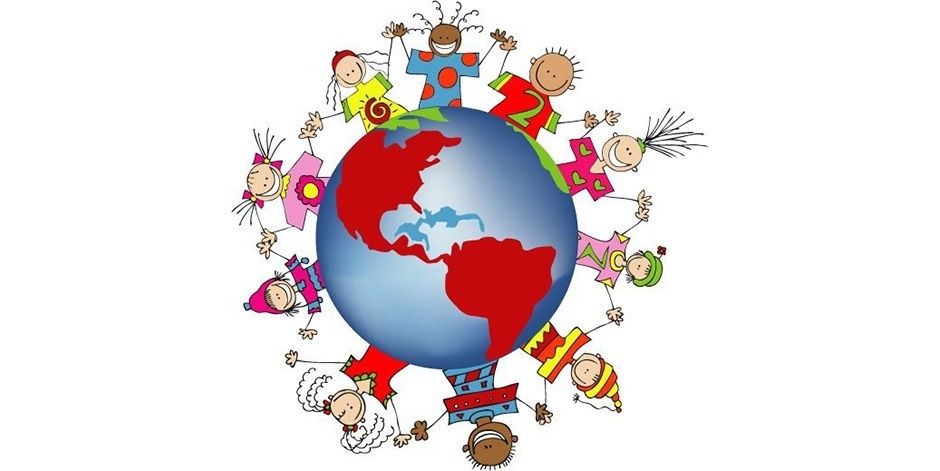 Наша группа – это маленькая семья. И хотелось бы, чтобы в нашей семье всегда царили уважение, взаимопонимание и не было бы ссор. А что же для этого нужно? Вот такие вертушки мира создают школьники США в День Толерантности ежегодно 16 ноября. На каждой вертушке дети пишут свои пожелания.  А мы с вами попробуем  «вырастить» дерево толерантности, на листьях которого мы оставим свои пожелания и рисунки.  Возьмите по листочку и напишите на них, что надо сделать, чтобы наши дети, наш детский сад, наш город стали планетой Толерантности. Затем листочки и рисунки прикрепите на наше дерево Толерантности.

     Так что же такое толерантность? Чувствовать, думать, любить, как другие, сердцем умея понять солидарность.Напрочь отбросить: «Они не такие!». Этому учит нас толерантность.Признание, равенство и уважение, взаимодействие, дружба, галантность.Вера любая без принуждения, это и многое есть толерантность.Толерантность – значит это, если дружно все живут.И теплом сердец согреты школа, быт наш и уют.Толерантность, дружба, труд к лучшей жизни нас ведут.Выбирая в жизни путь, толерантность не забудь!
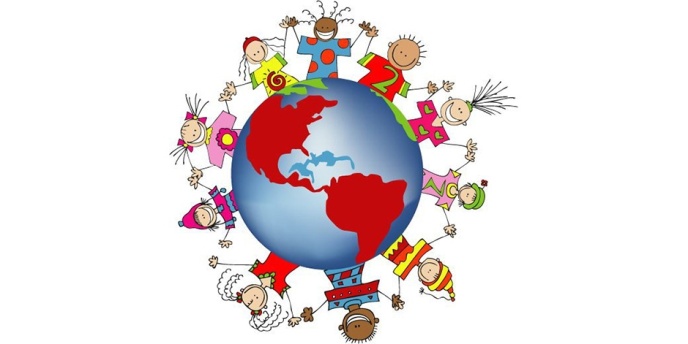